ডিজিটাল পাঠ পরিকল্পনা
২০১৮
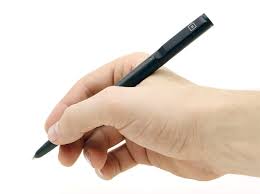 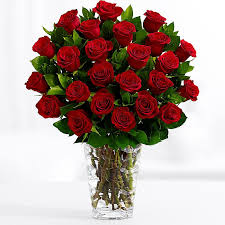 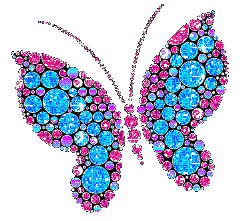 সবাইকে লাল গোলাপের শুভেচ্ছা !
শিক্ষক পরিচিতিঃ

 মোহাম্মদ সাইফুর রহমান 
        প্রধান শিক্ষক
         তুষপুর স প্রা বি
মতলব দক্ষিণ,চাঁদপুর।
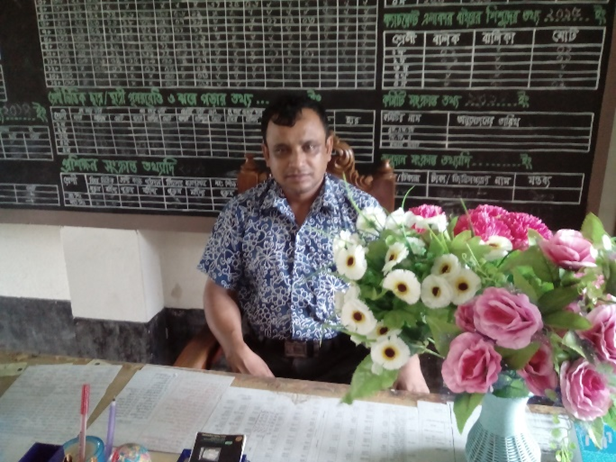 শ্রেনিঃ চতুর্থ শ্রেণি 

বিষয়ঃ বাংলাদেশ ও  বিশ্বপরিচয় 

বিষয়বস্তুঃ বাংলাদেশের ভূপ্রকৃতি 

পাঠ্যাংশঃ বান্দরবান ও 
               রাঙ্গামাটি জেলা ।
শিখনফলঃ 

( ১৫.২.৩) : বাংলাদেশের প্রাকৃতিক সৌন্দর্য সম্পর্কে  বর্ণনা দিতে পারবে
#তোমরা সবাই কেমন আছ?

#পথে কোন সমস্যা হয়েছে কী?

#বাড়িতে সবাই ভালো আছে তো?
চল সবাই একটি গান গাই........
 রাঙ্গামাটির পাহাড়ে দুপুর বেলায় আহারে..... 
নাম ধরে কে বাশরী  বাজায়..... ও ..নাম ধরে কে  বাশরী বাজায়।
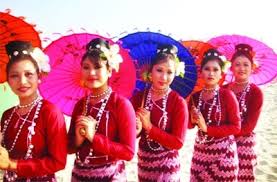 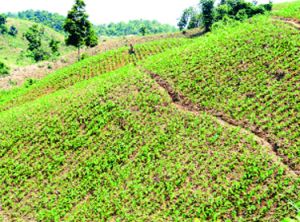 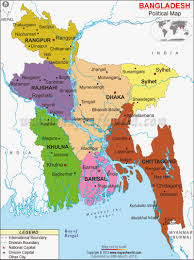 এটা কিসের চিত্র?
বাংলাদেশের মানচিত্র  ..
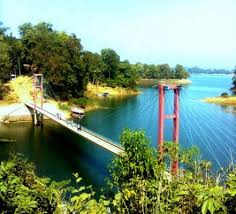 এই স্থানগুলো দেখতে কেমন?
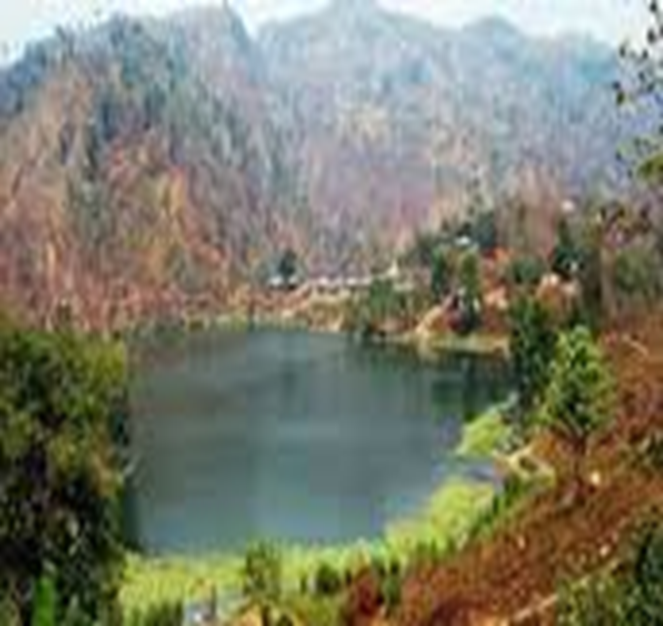 এই স্থানগুলো বাংলাদেশের কোন এলাকায় অবস্থিত?
পাঠের শিরোনামঃ দর্শনীয় পাহাড়ি এলাকা
বান্দরবান ও রাঙ্গামাটি
নিচেরছবিগুলো ভালো করে দেখ
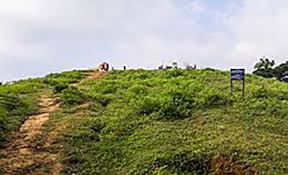 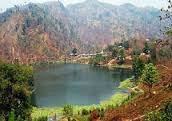 তাজিনডং পাহাড়
চিম্বুক পাহাড়
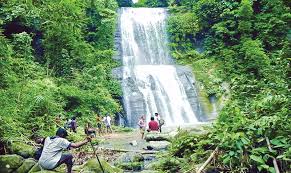 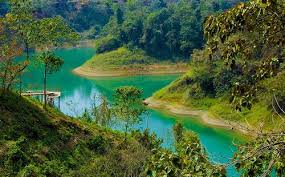 শৈলপ্রপাত ঝর্ণা
বগা লেক
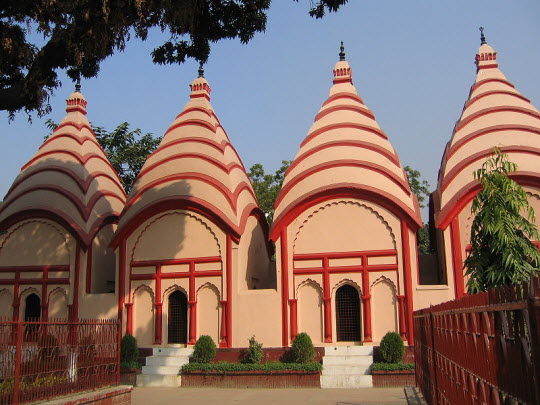 বৌদ্ধ মন্দিরঃ
রাঙ্গামাটি জেলার     দর্শনীয় স্থানঃ
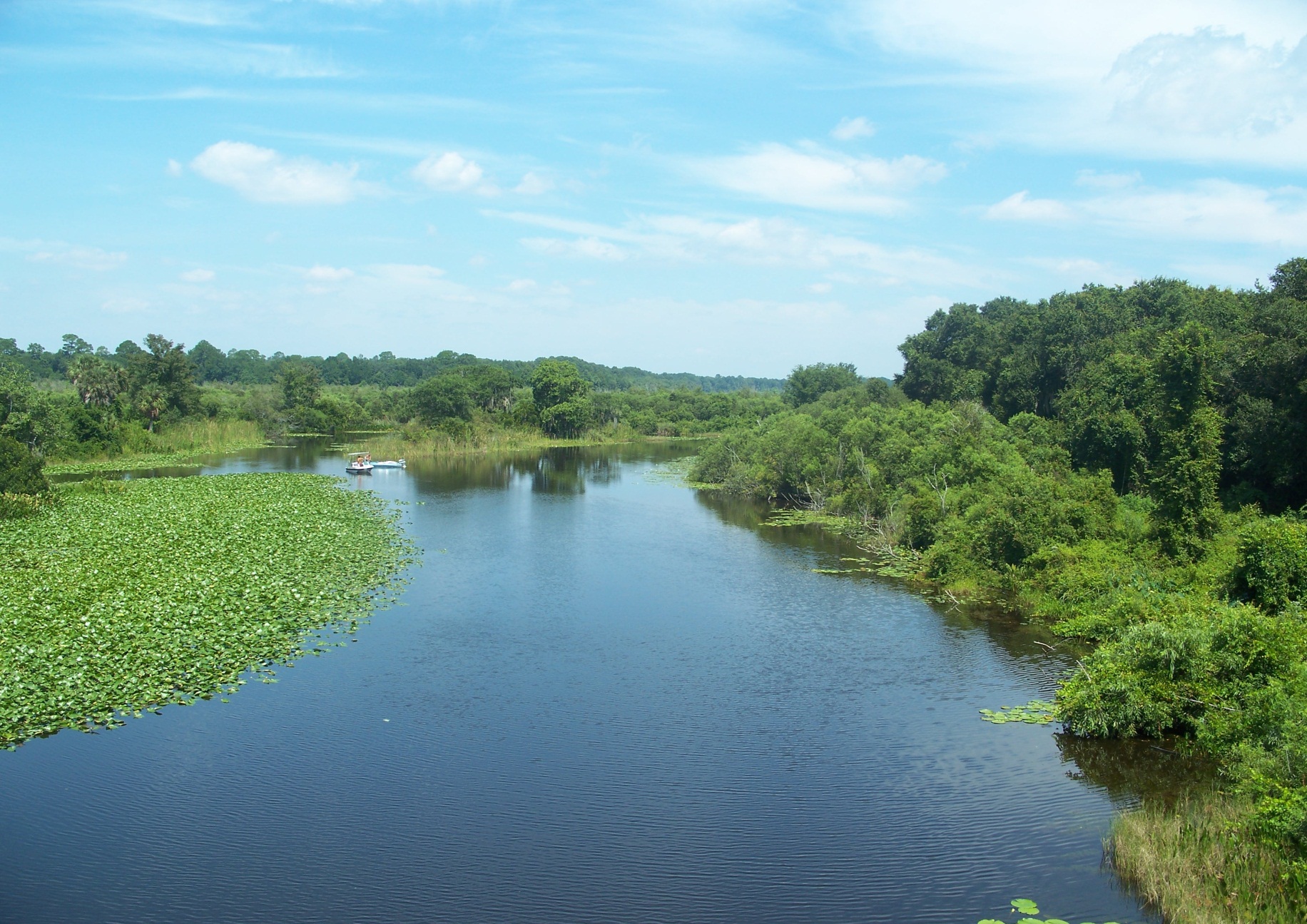 কাপ্তাই হ্রদ
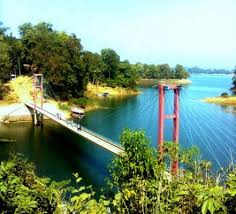 ঝুলন্ত সেতু
ক্ষুদ্র নৃ-গোষ্ঠীঃ
এই উপজাতিরা কোন জেলায় বাস করে?
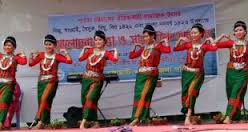 এই উপজাতিরা রাঙামাটি জেলায় বাস করে ।
চাকমা
এই উপজাতিরা কোন জেলায় বাস করে ?
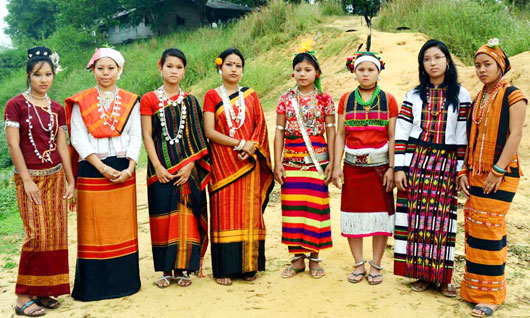 এই উপজাতিরা রাঙামাটি জেলায় বাস করে ।
মারমা
এটি কী?
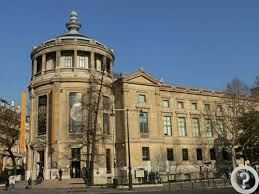 এটি ক্ষুদ্র নৃ – গোষ্ঠীদের জাদুঘর
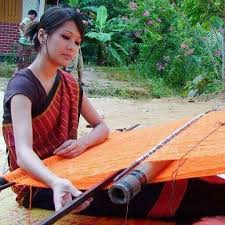 ক্ষুদ্র নৃ-গোষ্ঠীদের  নিজেদের  তৈরি পোশাকঃ
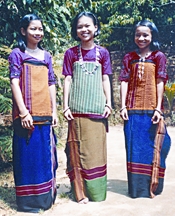 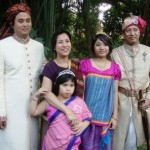 ক্ষুদ্র নৃ- গোষ্ঠীদের হাতির দাঁতের তৈরি গহনাঃ
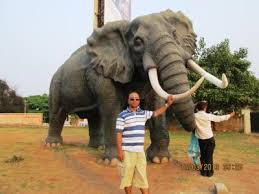 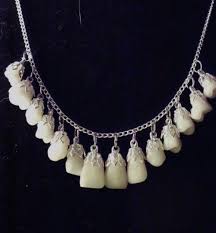 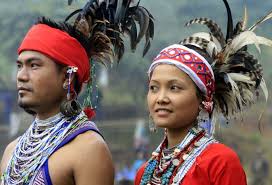 তোমাদের পাঠ্য বইয়ের ৫৮ পৃষ্ঠা খোলো।এবং পাঠ্যাংশ টুক নিরবে পড়
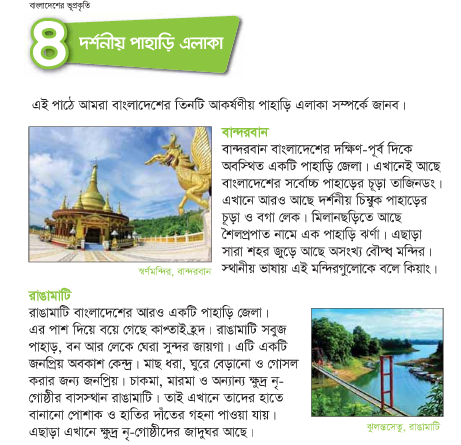 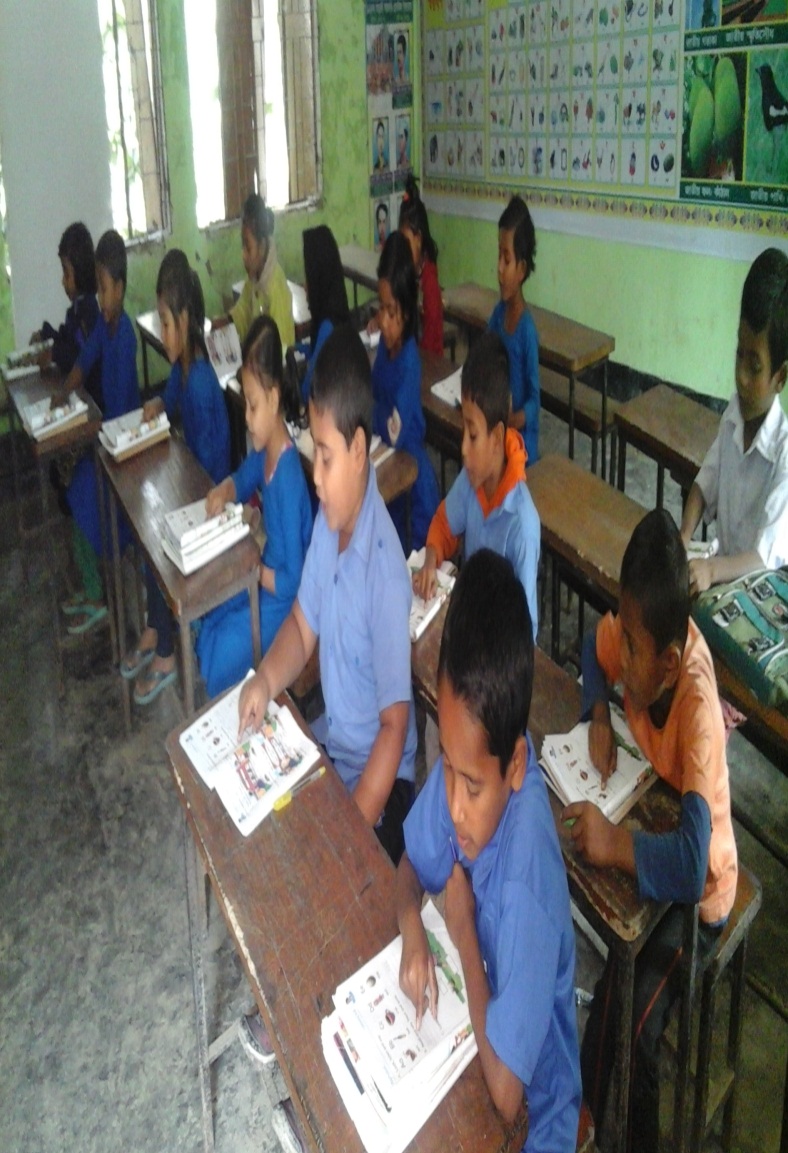 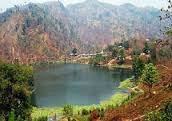 বাম পাশের লেখাগুলোর সাথে ডান পাশের চিত্রগুলোর মিল করো।
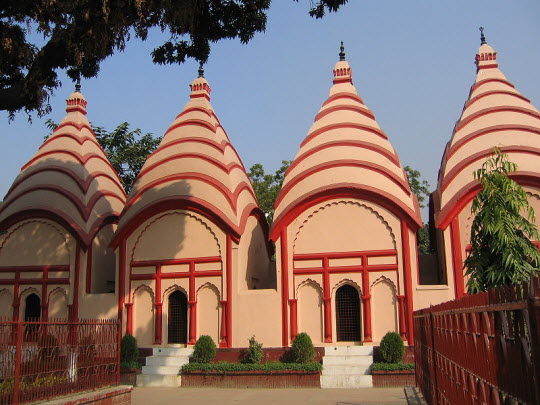 ঝর্ণা
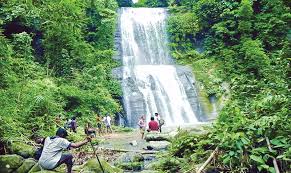 তাজিনডং
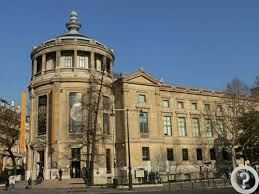 বৌদ্ধ মন্দির
ঝুলন্তসেতু
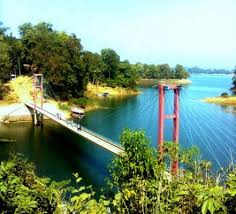 জাদুঘর
মূল্যায়নঃ 
বাংলাদেশের সর্বোচ্চ পাহাড়ের চূড়া কোনটি?  
২) কাপ্তাই হ্রদ কোন জেলায় অবস্থিত ? 
৩) চিম্বুক পাহাড় কোন জেলায় অবস্থিত?
বাড়ির কাজঃ 
১)বাংলাদেশের বান্দরবান জেলার কয়েকটি দর্শনীয় স্থানের নাম লিখে আনবে।
২) বাংলাদেশের রাঙ্গামাটি জেলার কয়েকটি  দর্শনীয় স্থানের নাম লিখে আনবে ।
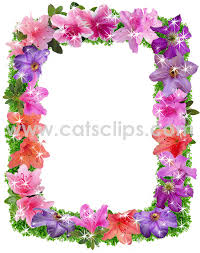 ধন্যবাদ সবাইকে